Using Google AdsTo Grow Your Business
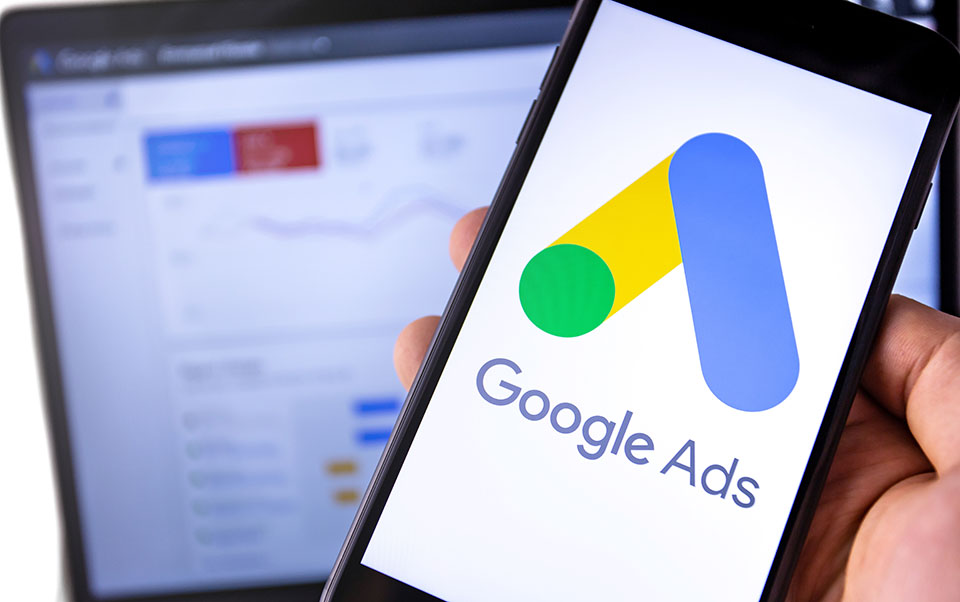 Jon DeNunzio, Presenter

Owner, Squarely Digital, squarelydigital.com

Marketing consultant and former journalist who helps clients get meaningful results online

Clients are small and medium-sized businesses and nonprofits 

Email: jon@squarelydigital.com
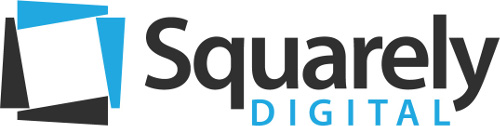 What Are Google Search Ads?
Text Advertisements at Top

Pay-Per-Click 

Self-Serve Platform
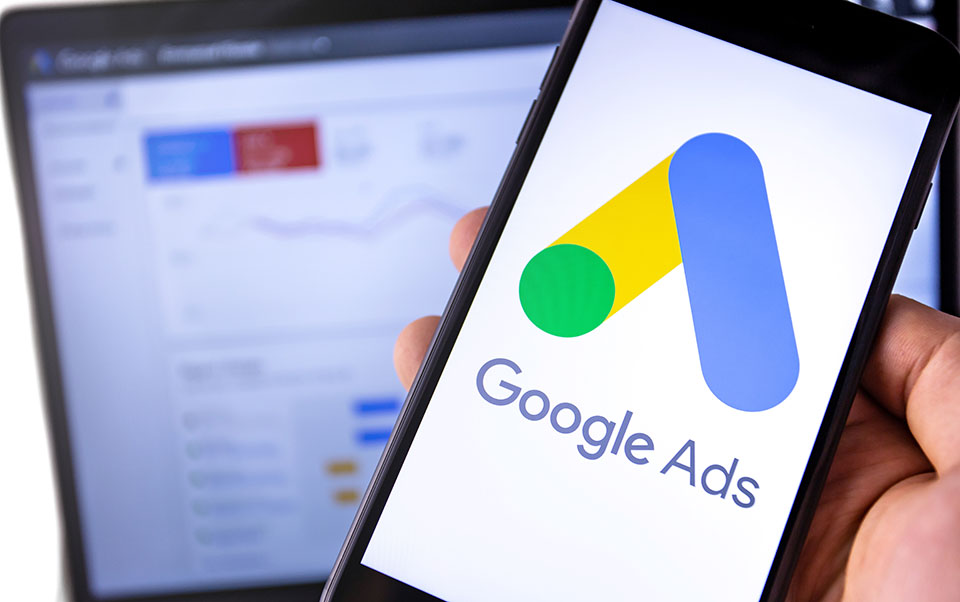 How Do Google Search Ads Work?
1. Keyword
2. Ad
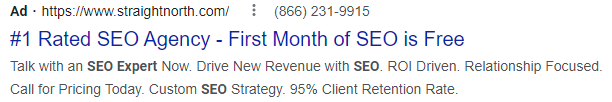 3. Website
Are Google Search Ads Right for You?
This is a complicated question …
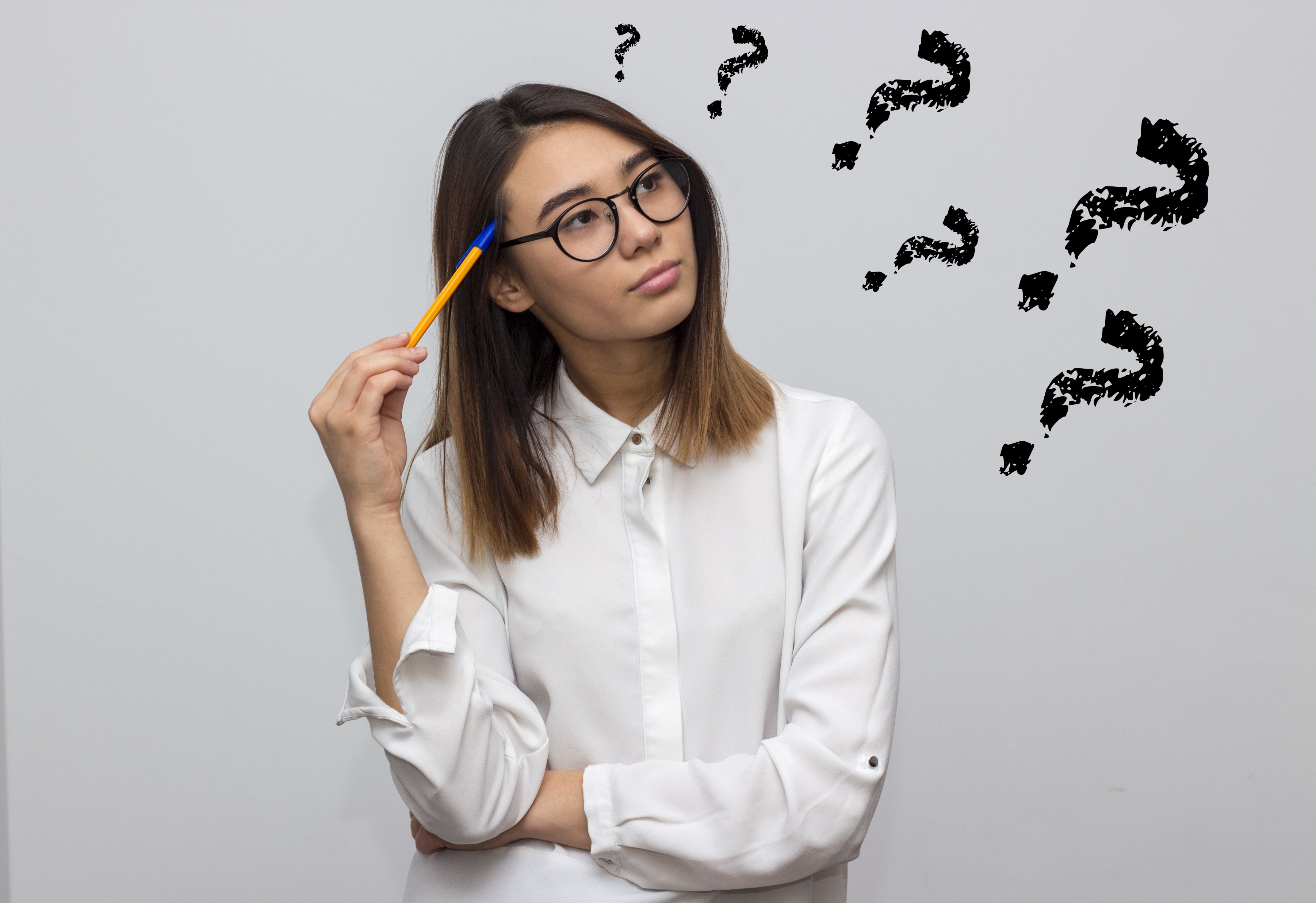 Questions You Should Ask …
1. Is There Enough Interest? 


2. How’s Your Website?
Questions You Should Ask …
3. What’s Your Goal? 


4. Can You Invest?
Questions You Should Ask …
5. Do You Have the Time?
Why Some Businesses Love Them …
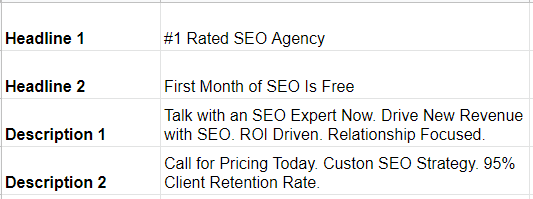 1. Simple to Create
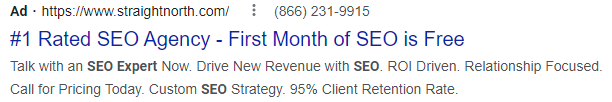 Why Some Businesses Love Them …
2. Relevancy


3. Pay Only for Clicks
Why Some Businesses Love Them …
4. Leap Ahead to the Top


5. Quick Results
Why Some Businesses Love Them …
6. Measurable Results
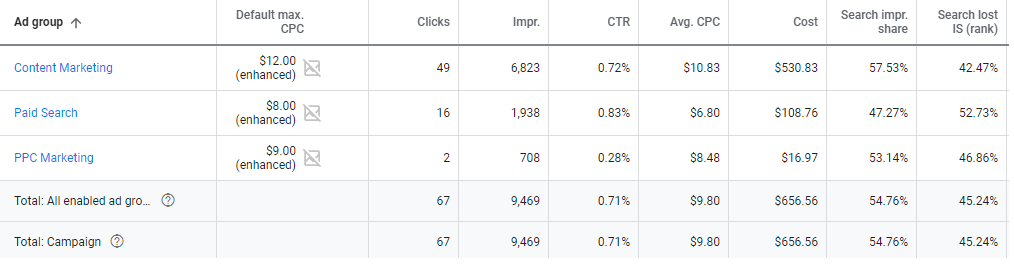 Where Do You Start?
Google Ads Keyword Planner
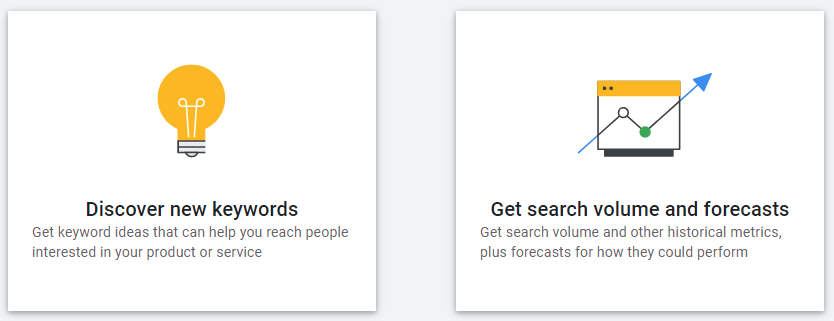 Additionally …
More Than One Ad 

Negative Keywords

Extensions 

Ad Schedule
Resources
#ppcchat on Twitter

www.wordstream.com – and its Industry Benchmarks (Search for “Google Ads Benchmarks for YOUR Industry”)

Paid Media Pros YouTube channel

Google Ads Certifications - Skillshop

Contact me: jon@squarelydigital.com
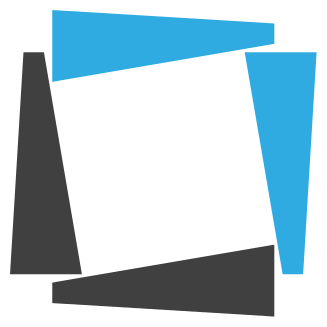 Any Questions?
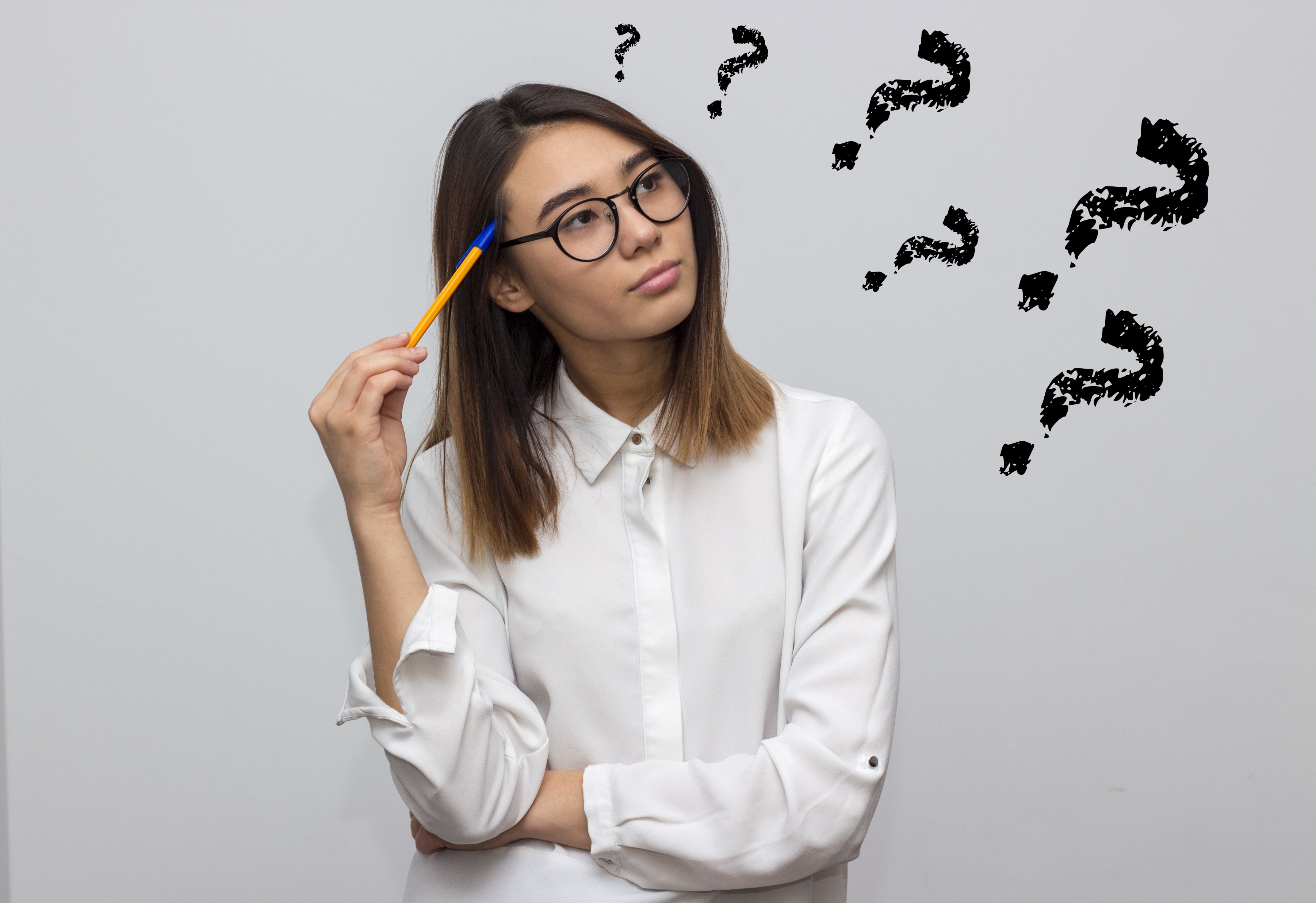 Thank You!